Seaford Town Council
2023
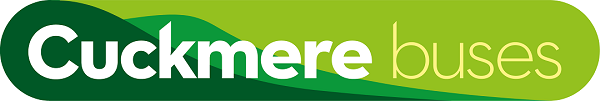 Cuckmere Buses – a charity
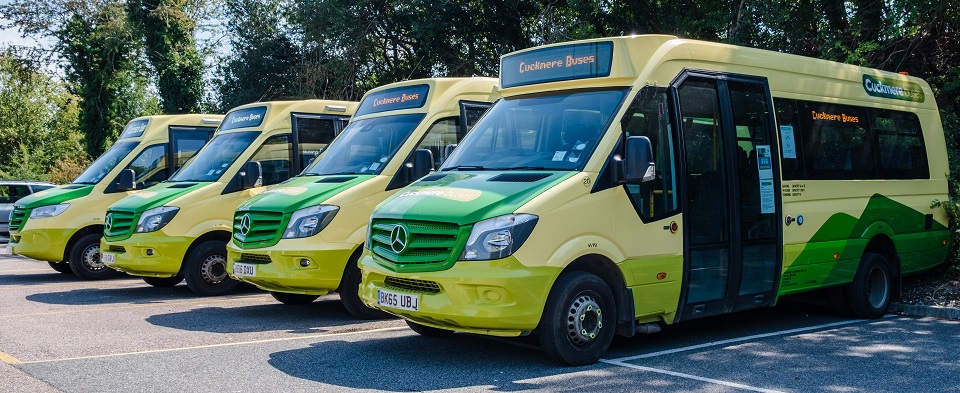 Some of the Cuckmere Buses fleet
Seaford is served by:
120 Monday to Saturday – serves Hawth, Bishopstone and Clementine areas every 30 mins
26 Sunday & bank holiday – Seaford to Eastbourne via Chyngton, Alfriston & Polegate
47 Rambler – Saturday, Sunday and bank holidays – hourly circular from Berwick Station to Alfriston, Chyngton, Seaford centre, Litlington and Wilmington
40 Tuesday and Friday – Berwick & villages to Seaford centre serving Kingston Way & Fairways Road area
Staffing
All our drivers and officers are volunteers and no payments are made

We are always looking for new volunteers
Funding - Income
Ticket sales

Grants including from Seaford Town Council and donations

Private hire and special services
Funding - expenditure
Servicing and repairs
Purchase/leasing costs
Licences and Insurance
Operational costs
Fuel
Passenger numbers
In Seaford area
2021 – 10,700
2022 – 16,500

Total passengers carried across all routes
2021 – 38,700
2022 – 60,900 
Still below pre-covid numbers